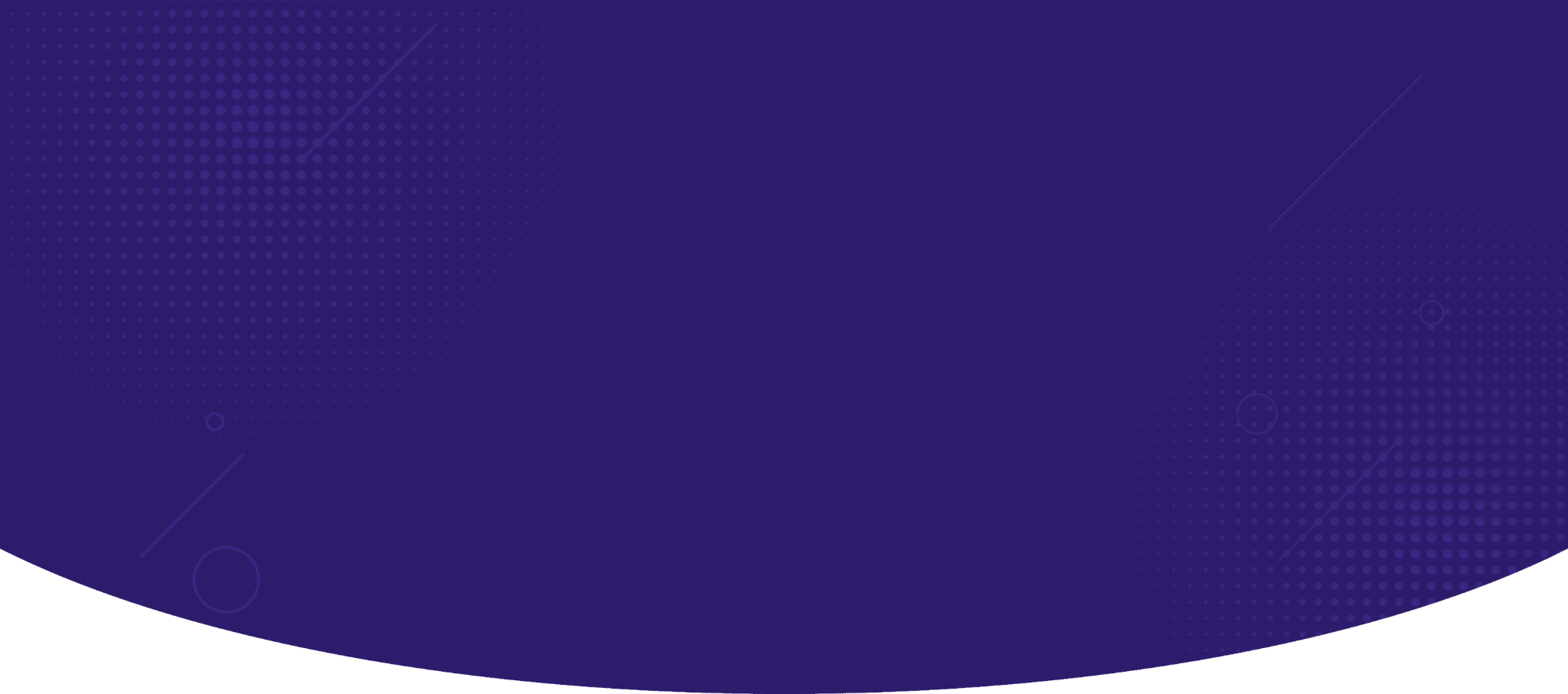 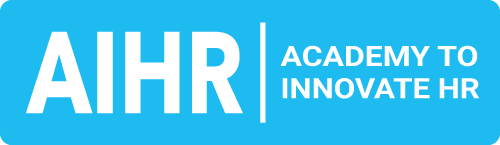 OFFER OF
EMPLOYMENT
DEVELOPMENT BUDGET
[ANNUAL DEVELOPMENT BUDGET]
TEAM ACTIVITIES
PENSION PLAN
Hi [NAME],

We are very excited about the prospect of having you join the [Company Name] team!
Below is an overview of the job offer, the conditions, and benefits. If you’re up for the challenge and would like to accept the offer, go ahead and submit the details via [EMAIL/LINK].
Regular company-sponsored team activities
[PENSION PLAN DESCRIPTION]
VACATION & REMOTE
WORK
MEAL ALLOWANCE
SALARY
START DATE & HOURS
TRAVEL ALLOWANCE
[WEEKLY/MONTHLY MEAL ALLOWANCE]
POSITION
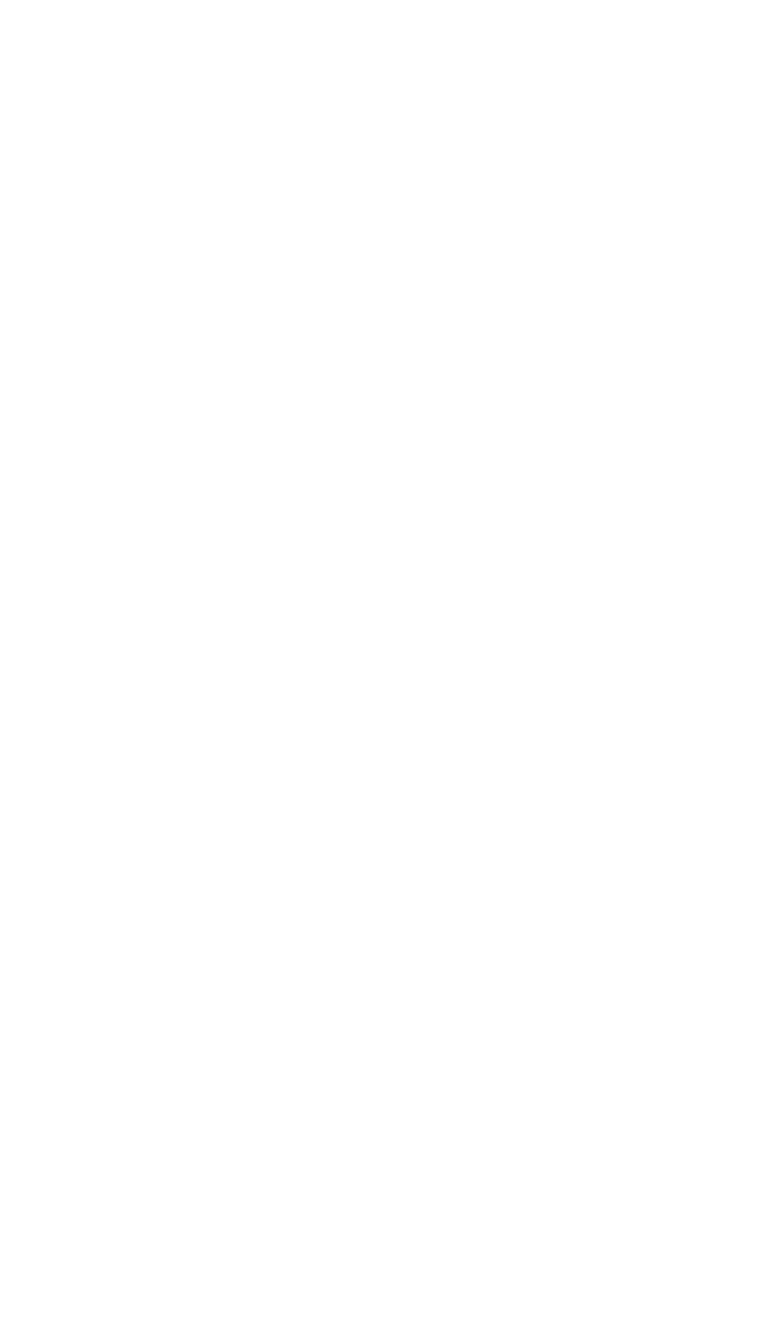 [# OF PAID HOLIDAYS PER YEAR]
[REMOTE WORK OPTIONS]
[FLOATING HOLIDAYS POLICY]
EQUIPMENT
Gross annual salary of [SALARY]
Start date: [START DATE]
[TYPE OF CONTRACT - FIXED, PERMANENT]
[HOURS PER WEEK]
[COVERAGE OF TRAVEL EXPENSES]
HEALTH BENEFITS
[ROLE]  at [COMPANY NAME]
All you need to do your job
[HEALTH INSURANCE]
[DENTAL INSURANCE]
[OTHER BENEFITS]
OTHER PERKS
[PERK 1]
[PERK 2]
[PERK 3]
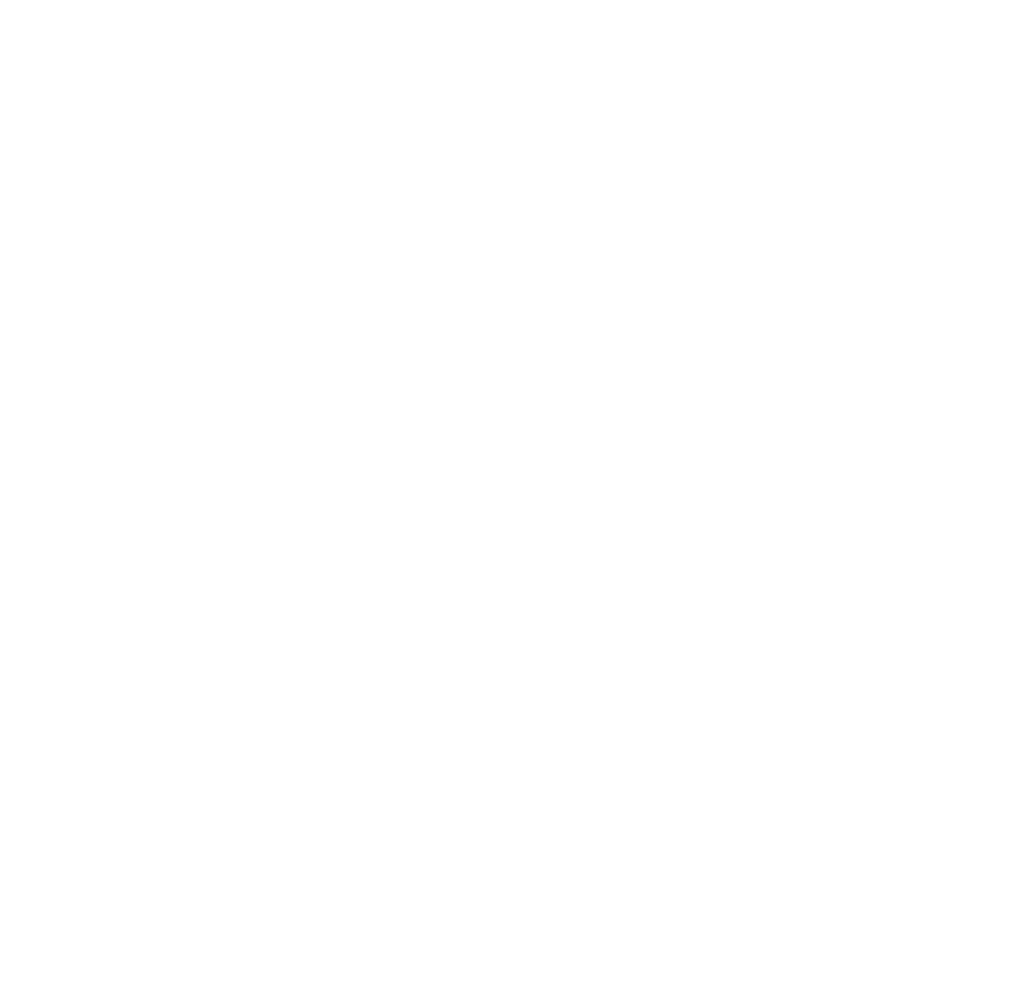 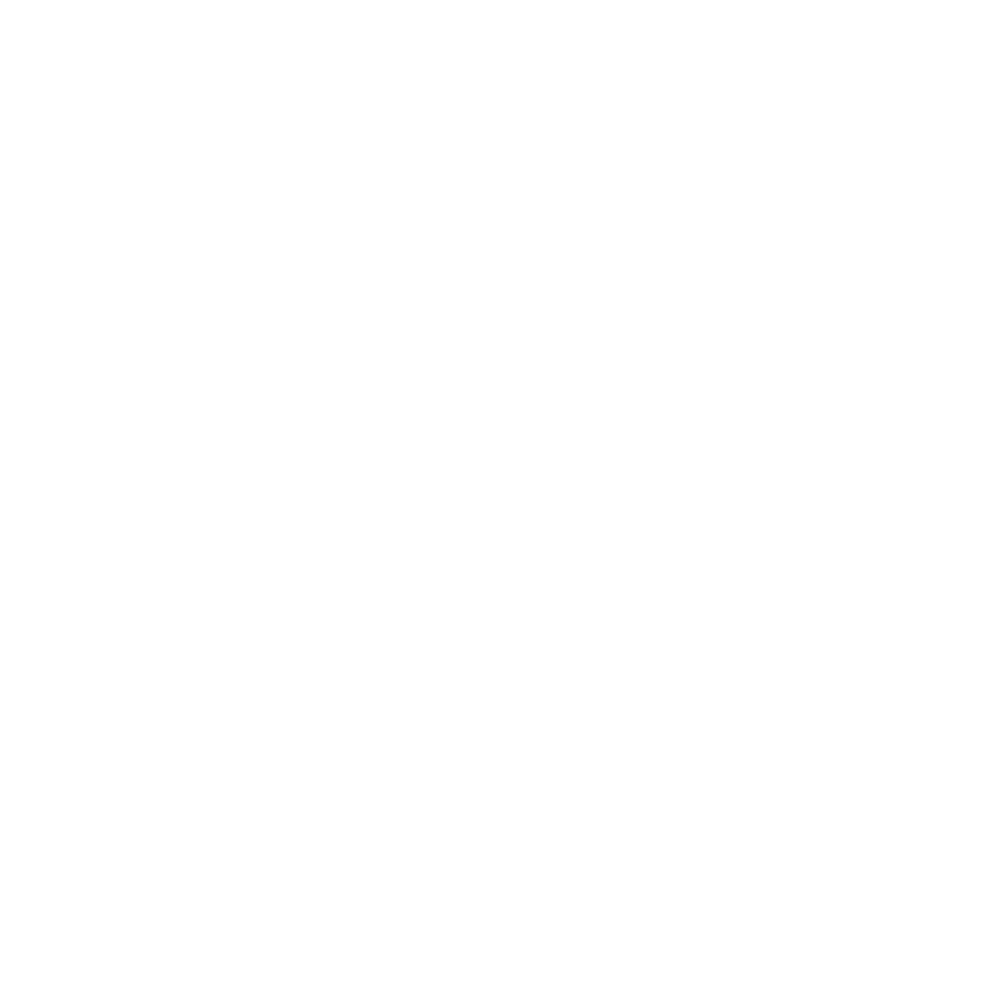 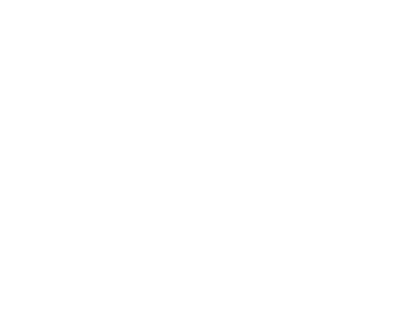 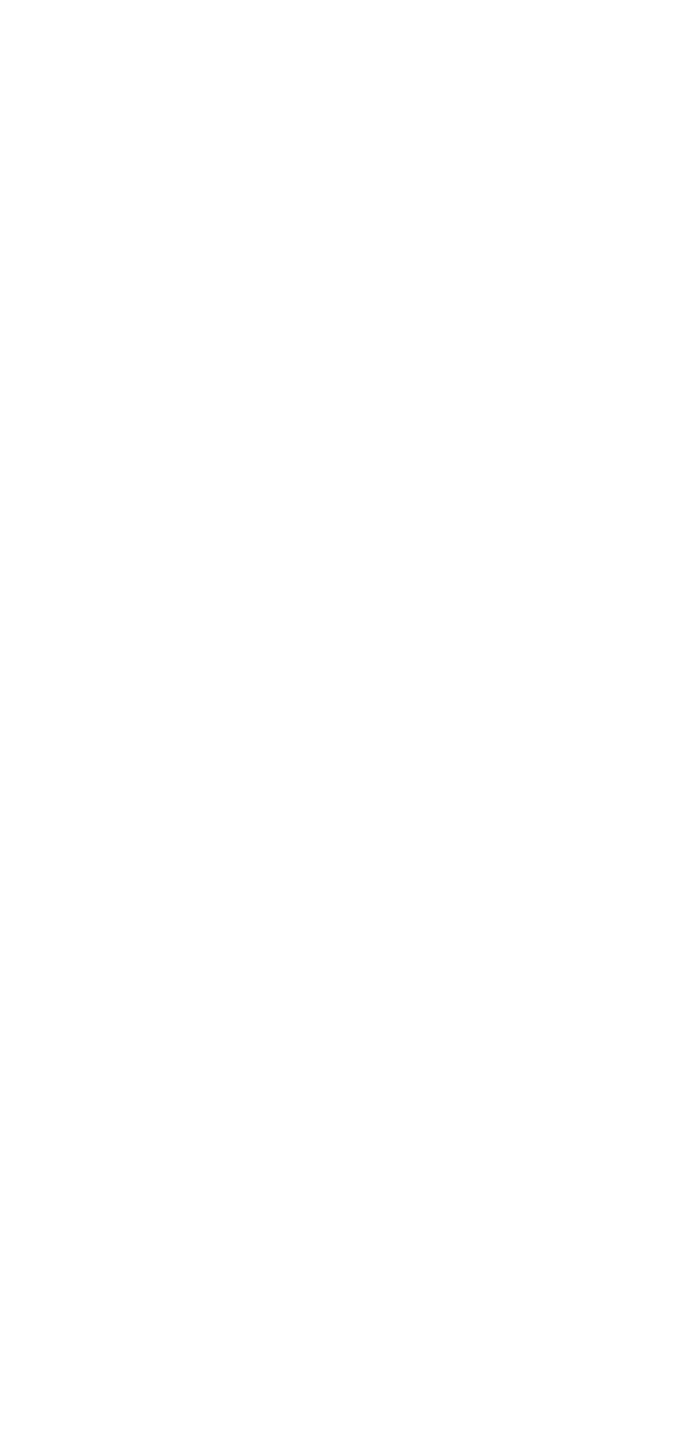 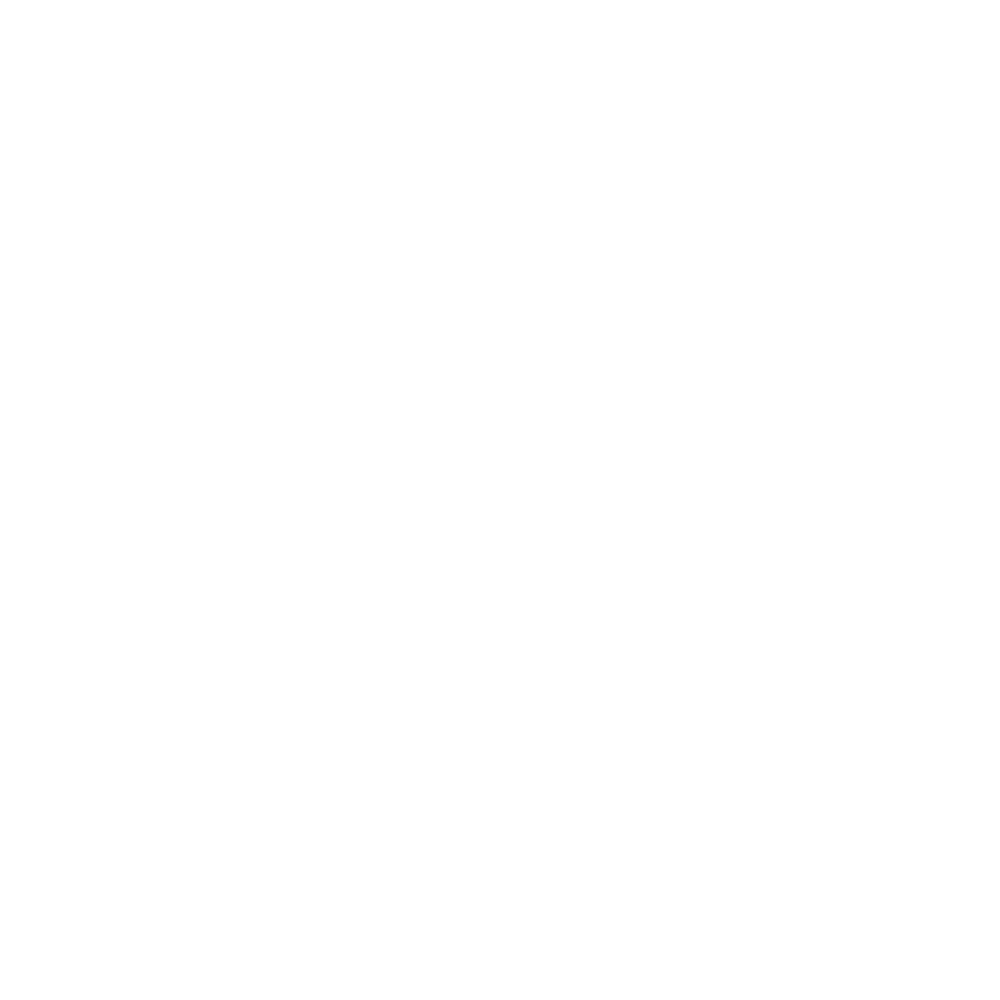 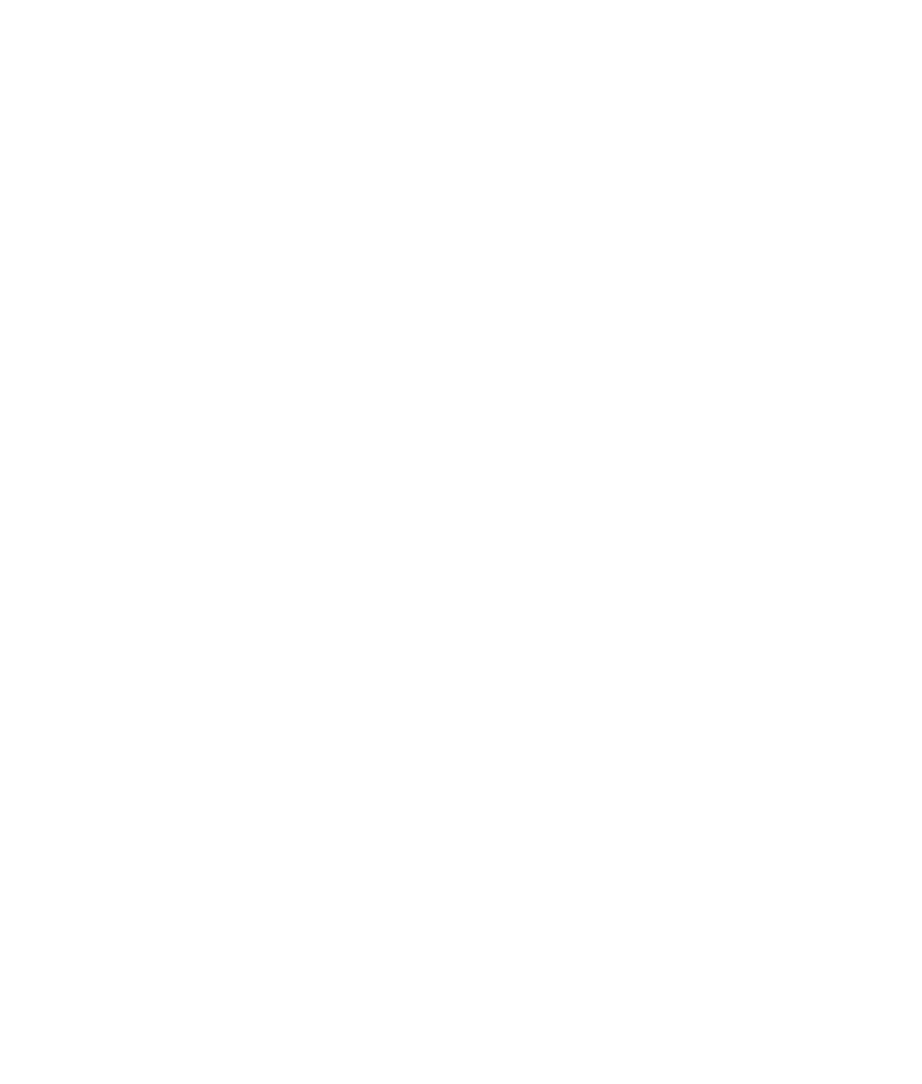 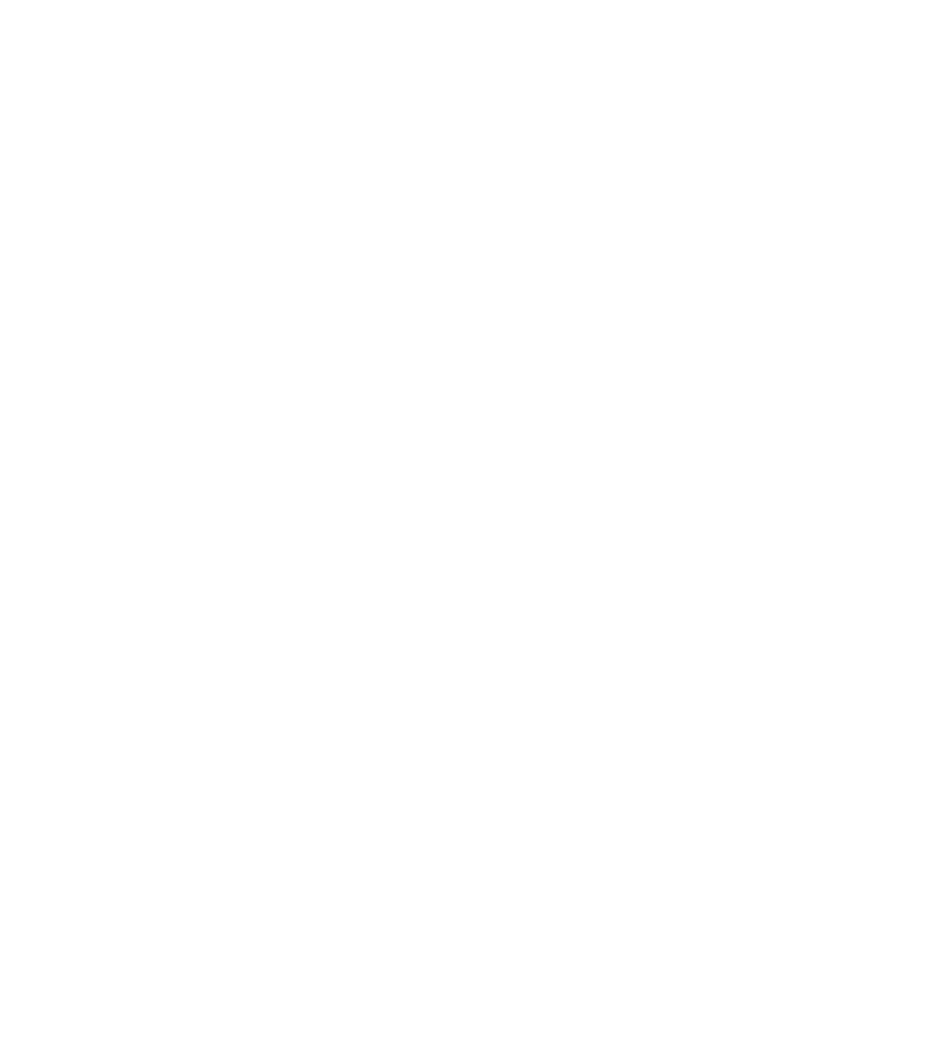 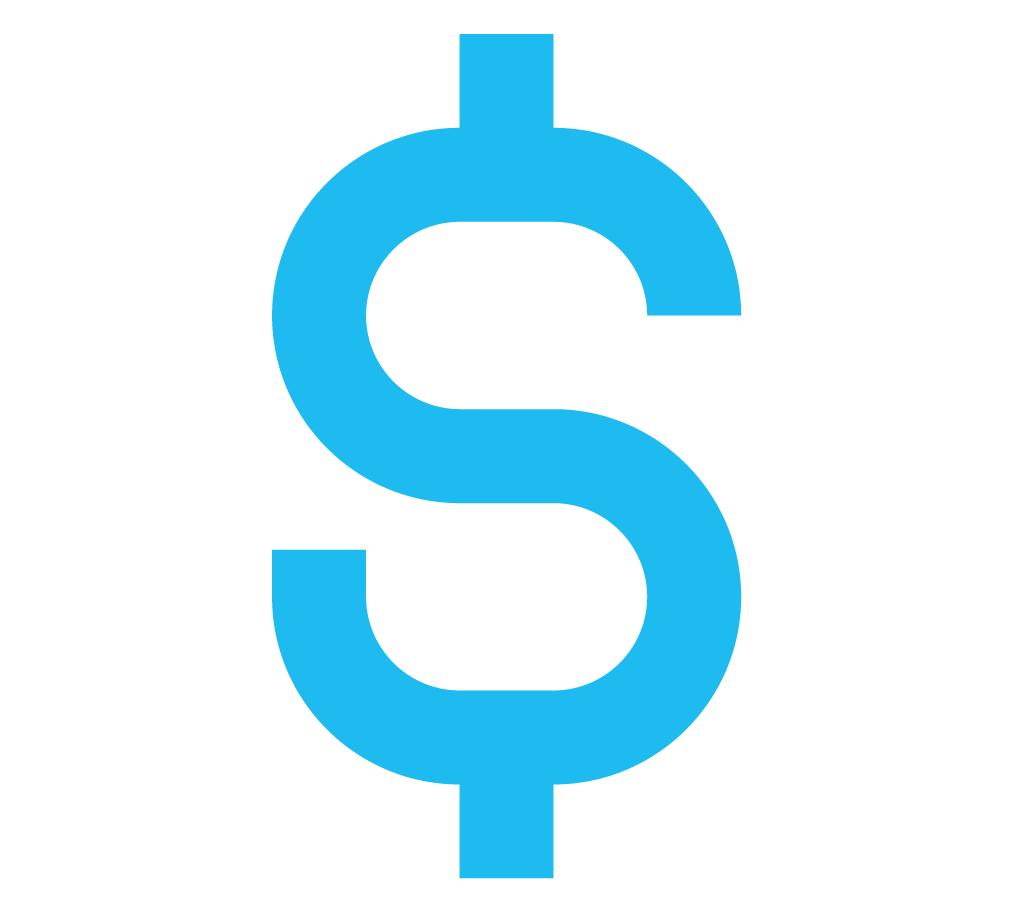 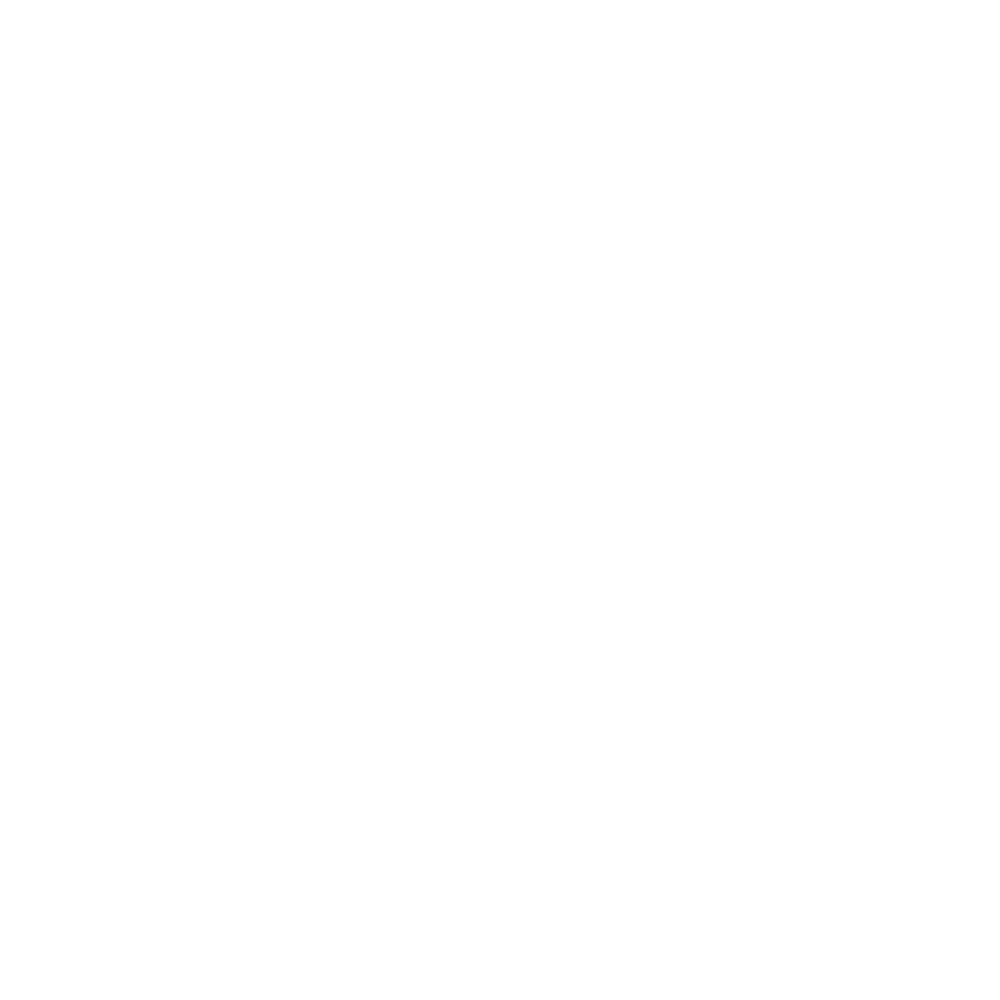 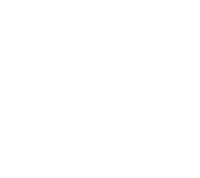 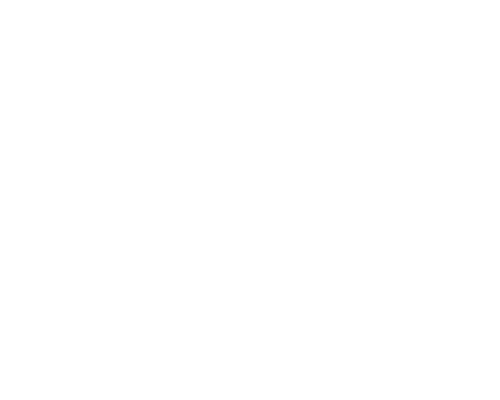 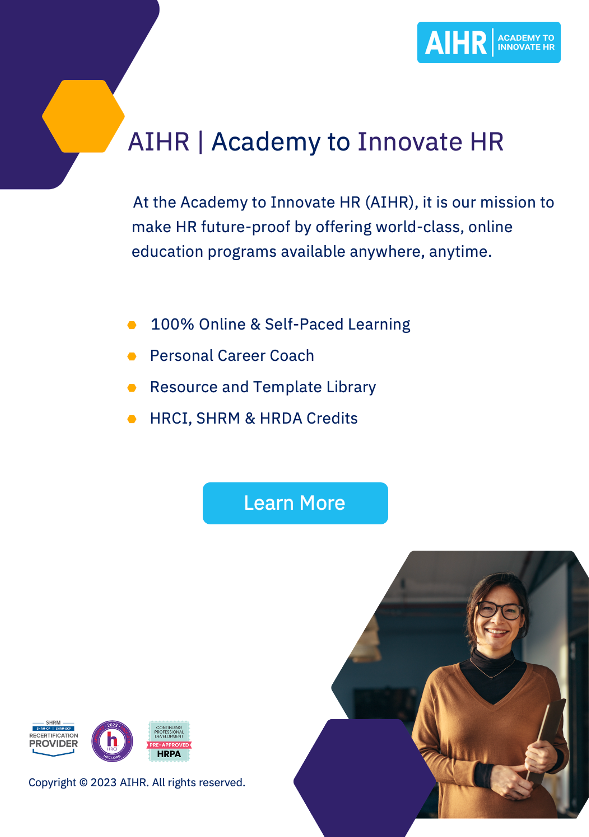